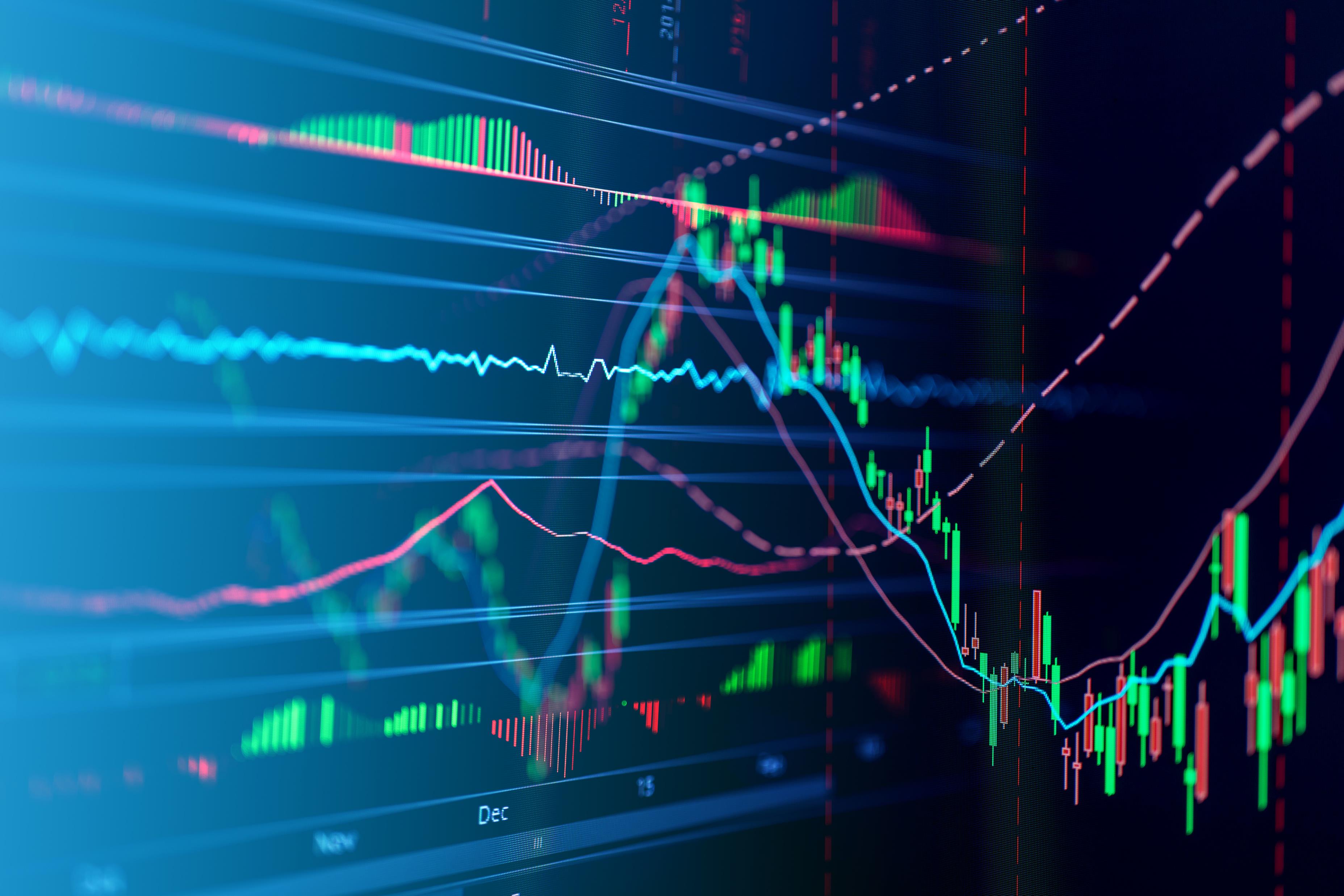 Data Driven kwaliteitzorg
Introductie
DataDriven Kwaliteitzorg
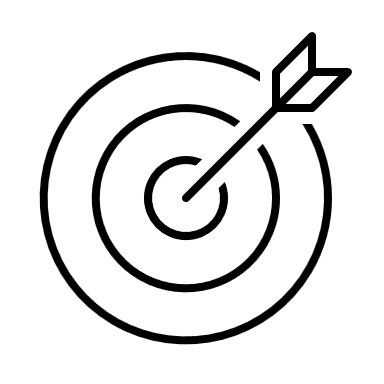 Doel & lessen
Opdracht & assessment
Introductie
Doel & lessen
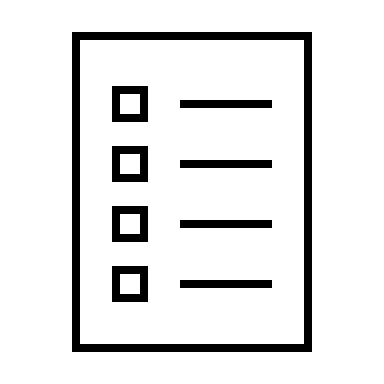 Kennis maken met: 
SE methodiek en bouwproces
Kwaliteitsborging in samenhang met de BIM methodiek
Toepassing van data-dashboards
Dossiervorming bij wet kwaliteitsborging
Processturing en project management dmv data
Data learning
De student kan:
Casus gerelateerd een data-dashboard bouwen, waarin de vooraf door de student gedefinieerde beoogde effecten zichtbaar worden gemaakt met betrekking tot een of meerdere van de genoemde leerdoelen
Doel & lessen
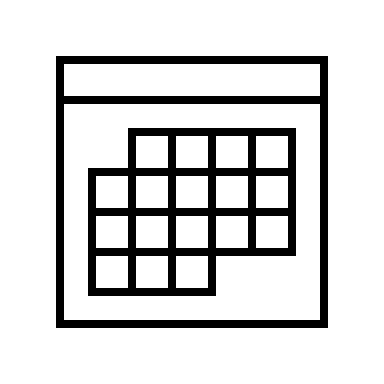 6 bijeenkomsten van 1,5 uur 
4 workshops van 3 uur

4 EC = 112 SBU
Lessen + assessment = 22 uur
112 – 22 = 90 uur zelfstudie
Opdracht & Assessment
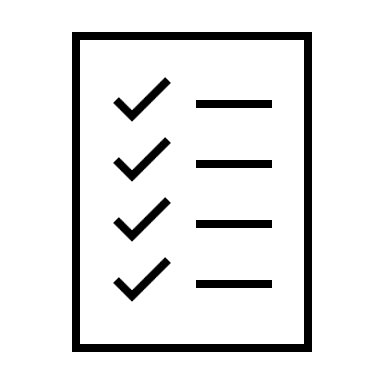 Casus gerelateerd een data-dashboard bouwen, waarin de vooraf door de student gedefinieerde beoogde effecten zichtbaar worden gemaakt met betrekking tot een of meerdere van de genoemde leerdoelen

Systems Engineering
Kwaliteitsborging 
Processturing & project management
Data learning (dus langere termijn, meerdere projecten)
Mindmap
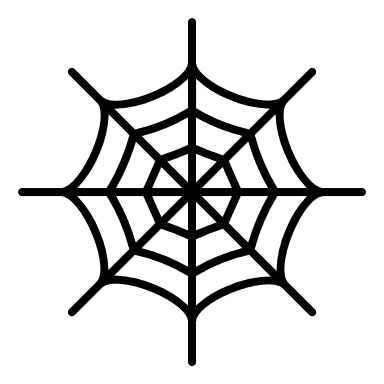 Waar denken jullie aan bij Data driven kwaliteitzorg?
Data gedreven
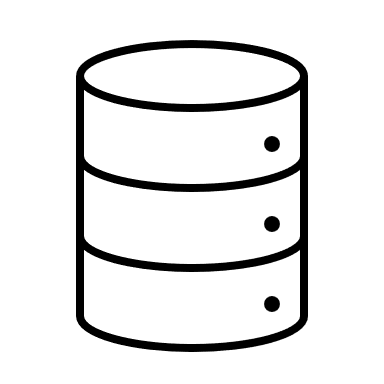 Laten we het eerst eens over data hebben…..
Data & Informatie
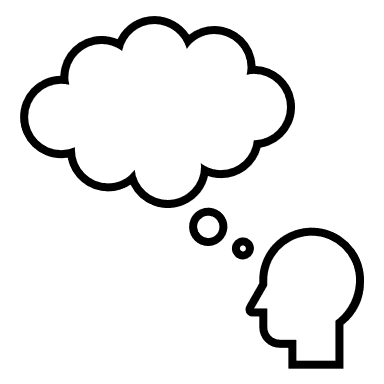 Wanneer wordt data informatie?
Kaders & context
5
3
Belang van kaders & context
1
19
7
17
11
23
13
2
Kaders & context
Belang van kaders & context
1
2
3
5
7
11
13
17
19
23
Kaders & context
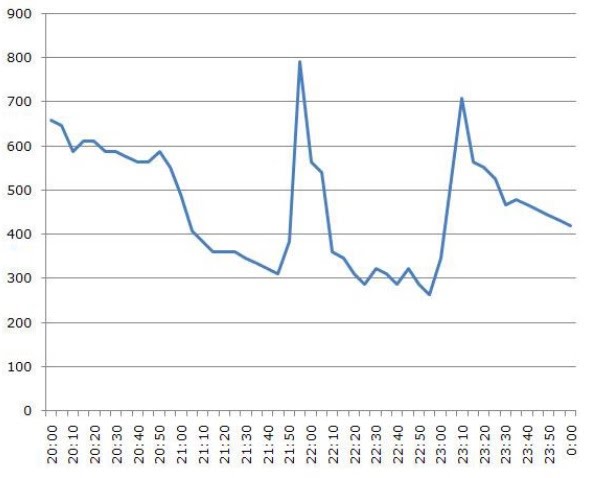 Belang van kaders & context
Kaders & context
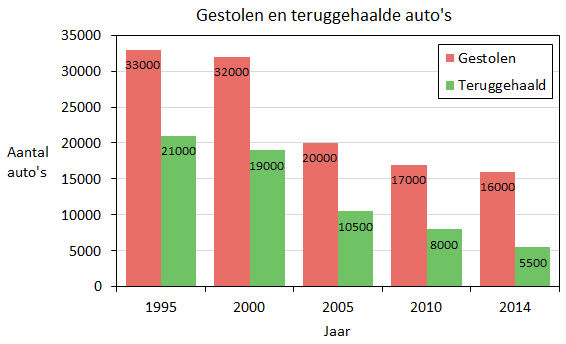 Belang van kaders & context
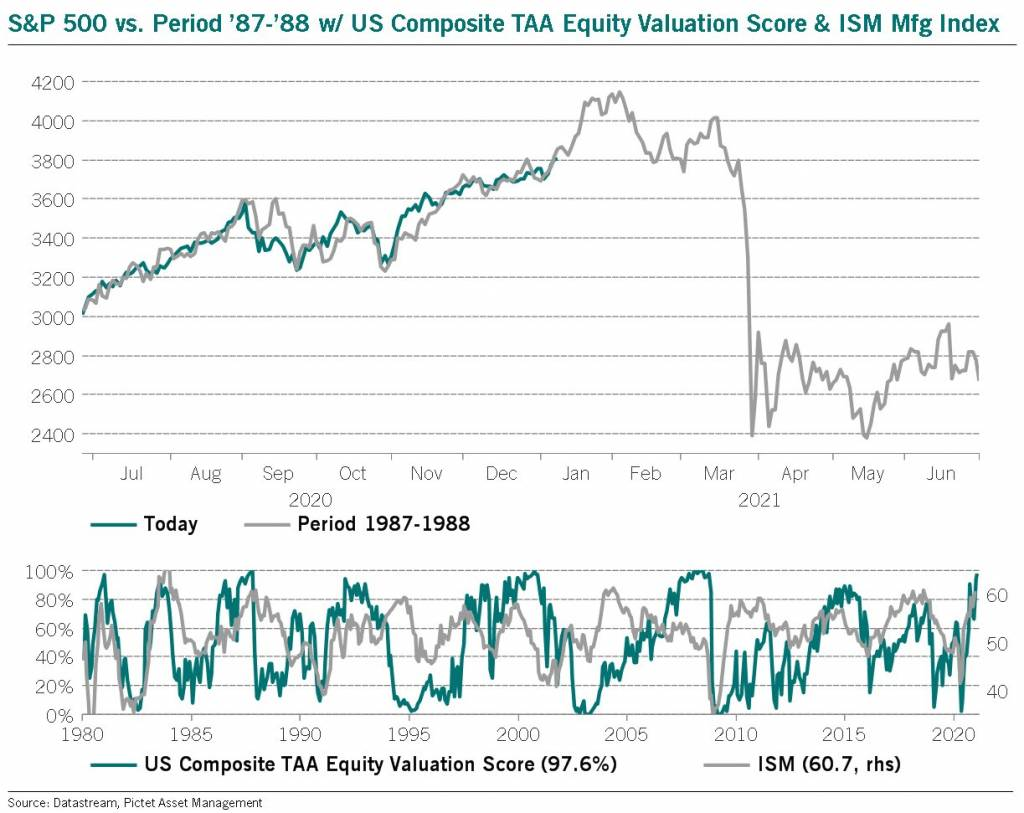 Best aardige waardering
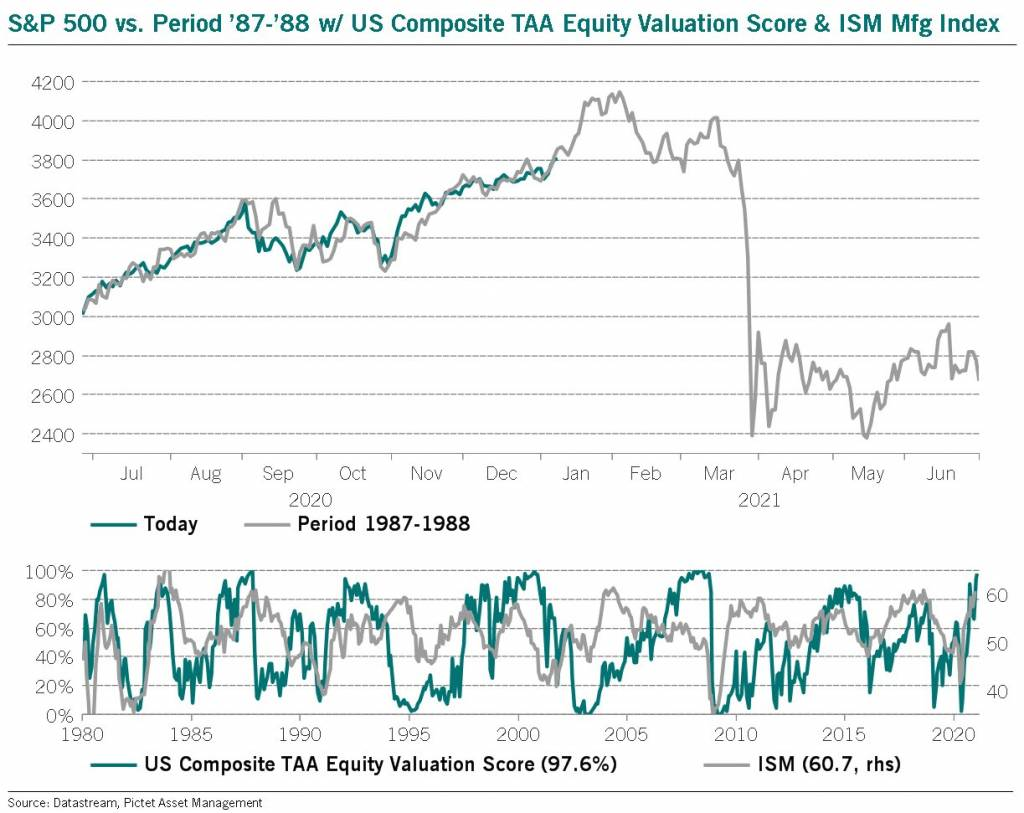 Totdat je de hele scope ziet…..
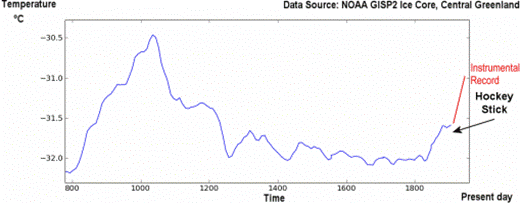 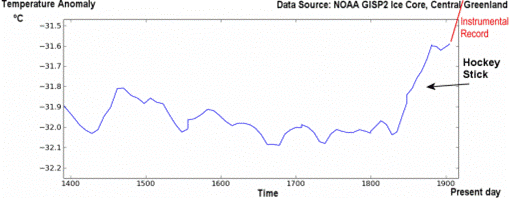 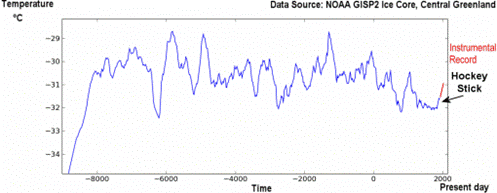 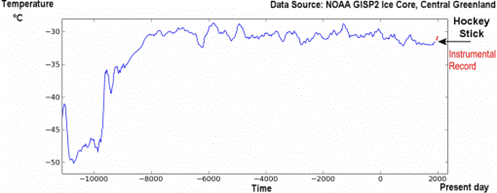 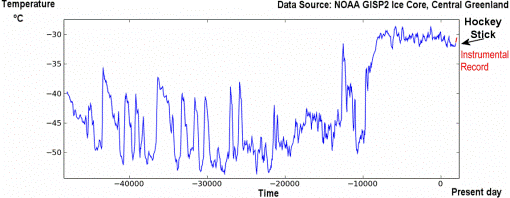 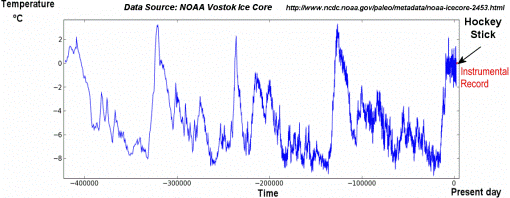 Belang van het doel
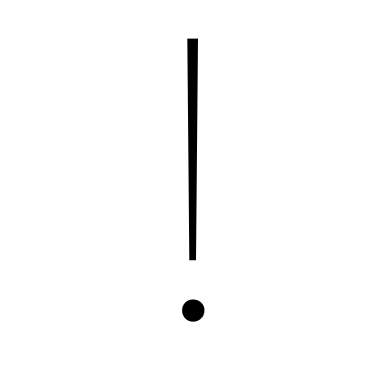 Wat wil je met je data/informatie?
Belang van leesbaarheid
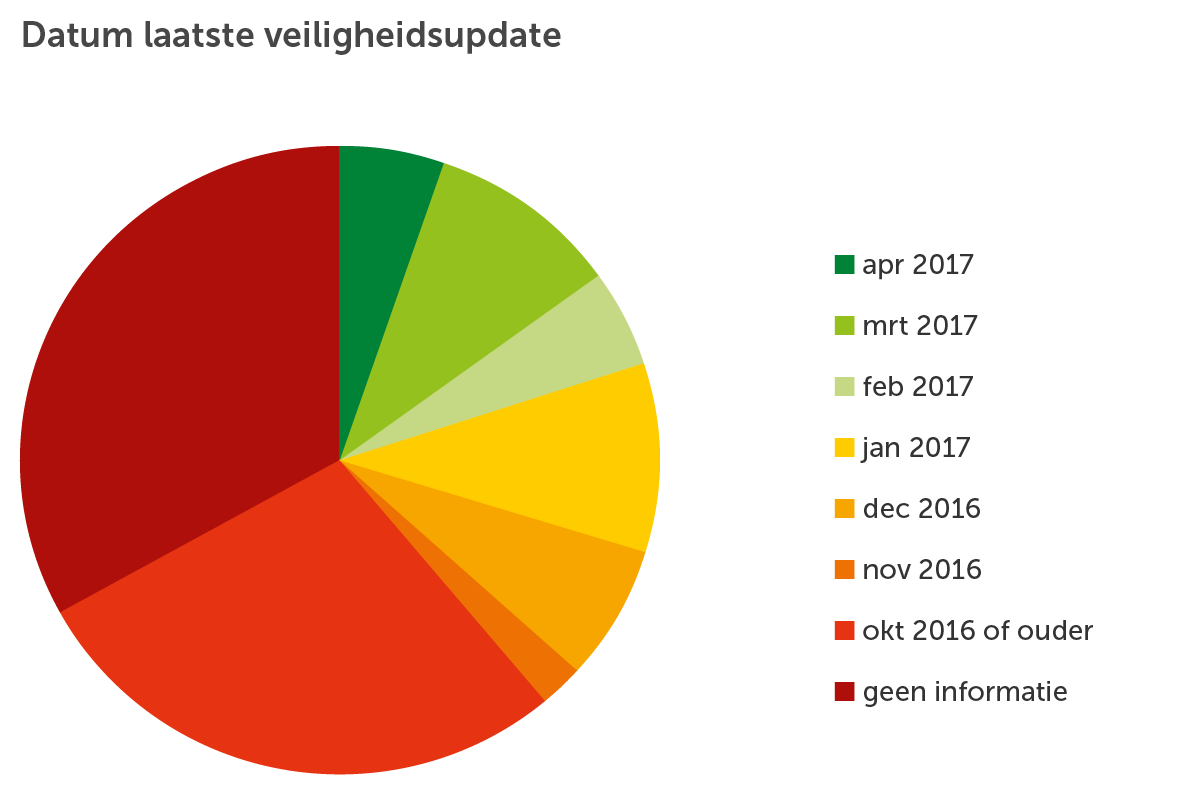 Data in verschillende fases
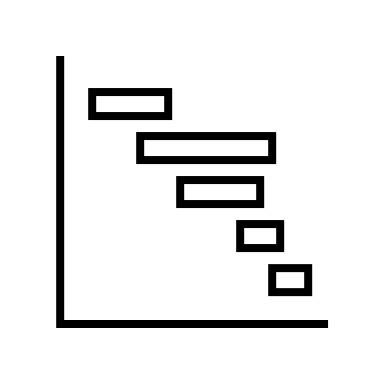 Initiatief
Ontwerp
Uitvoering
Beheer
Vergaren van data
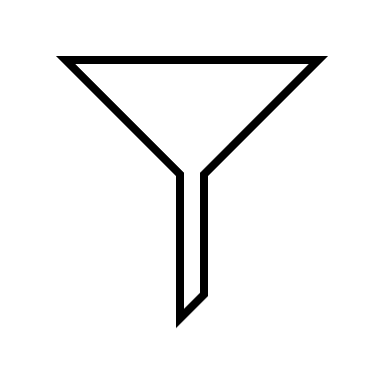 GIS
BIM
Kwaliteit tools
Gebruikers portalen
Verbinding tussen fases
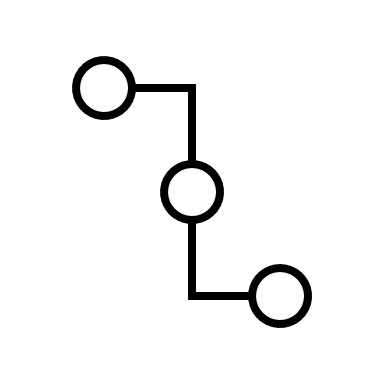 Gebouw en Ontwerp & uitvoeringsfase: 20 min
Verbinding tussen fases
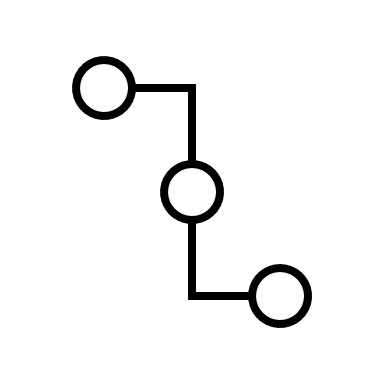 Gebouw en Ontwerp & uitvoeringsfase: 20 min
Verifiëren van data
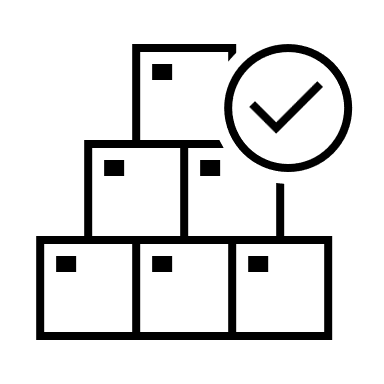 Wanneer weet je dat data/informatie klopt?
Waar & de waarheid
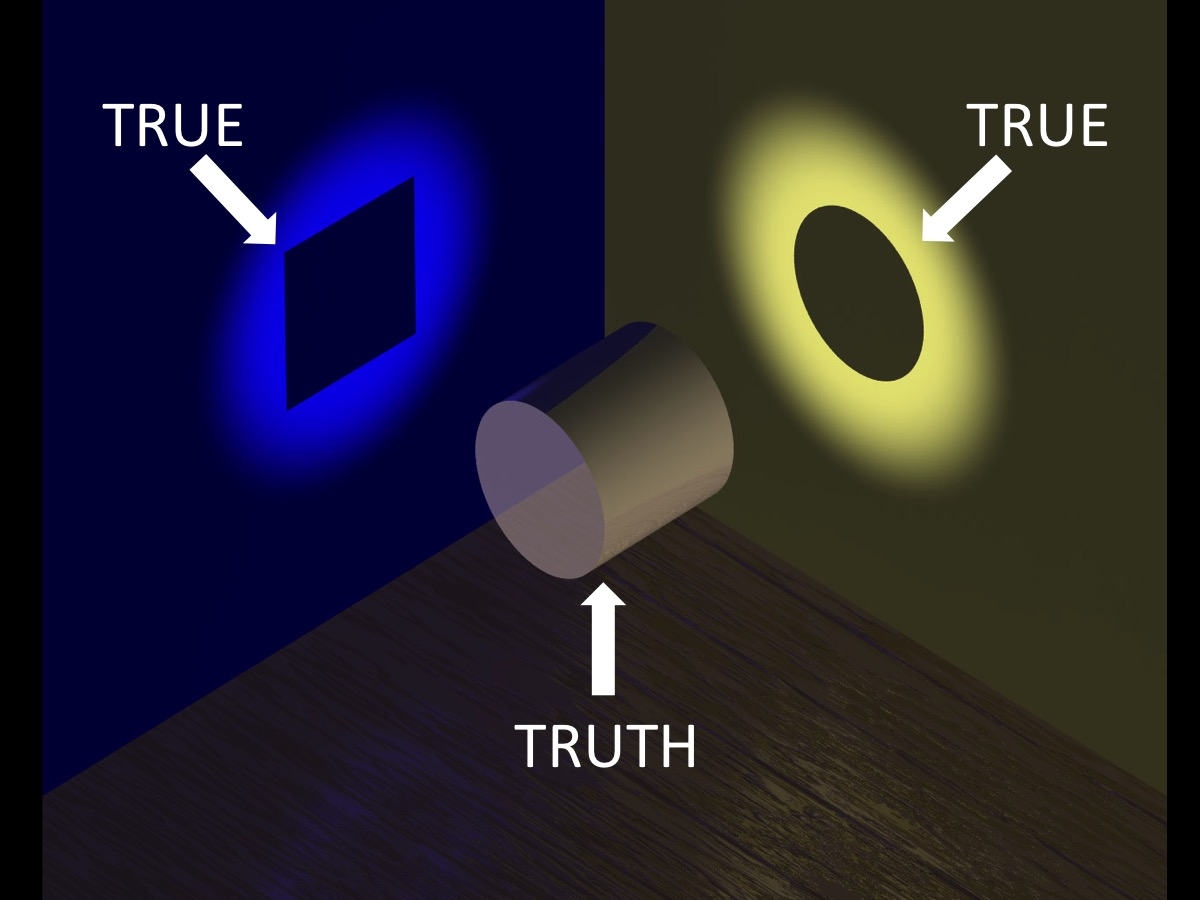 Perceptie van tijd
manipuleren van data
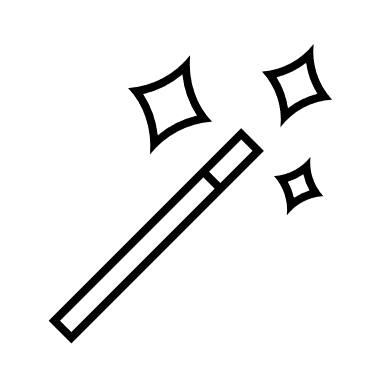 Scope van je grafiek (vanaf waar loopt je X-as en Y-as)
Appels met peren vergelijken
Één kant van de zaak belichten
Het gemiddelde vs de mediaan
Kleine testgroep vs grote testgroep
Vage cijfers door ontbreken van kaders
Stijgende lijnen platter of stijler
Percentages vs percentagepunten
Manipuleren van vragen (specifieke vragen of seizoensgebonden)
Doel dashboard
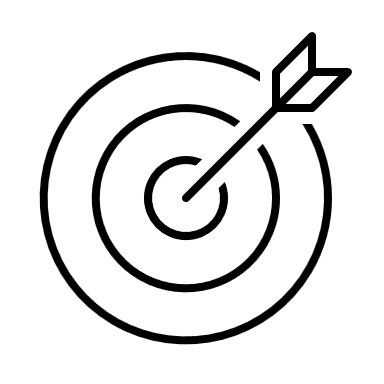 Opdracht:
Bepaal met je partner wat het doel wordt van het dashboard

Welke vragen wil je kunnen beantwoorden mbv het dashboard?
Welke informatie heb je nodig om het dashboard te kunnen maken?
Waar zou je deze informatie kunnen vinden?
Zelfstudie
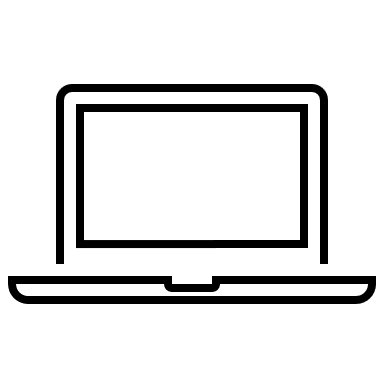 Installeren Power BI
Bekijken van de video’s zoals op Moodle aangegeven